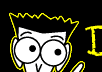 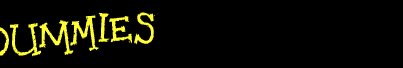 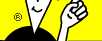 Particle Physics
FOR
IntroducingParticle Physics
Pablo del Amo Sánchez
21/07/2014      Annecy Summer School
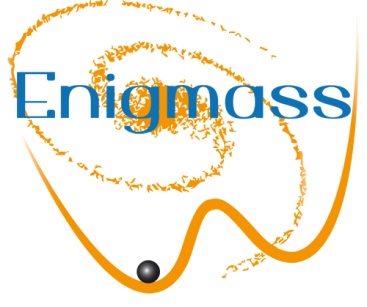 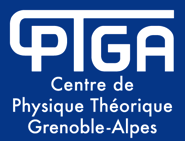 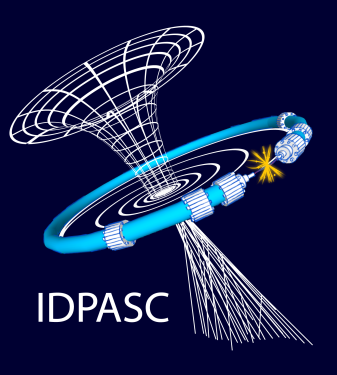 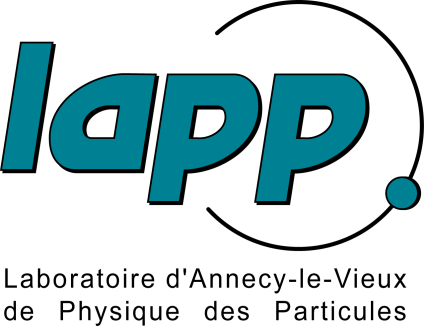 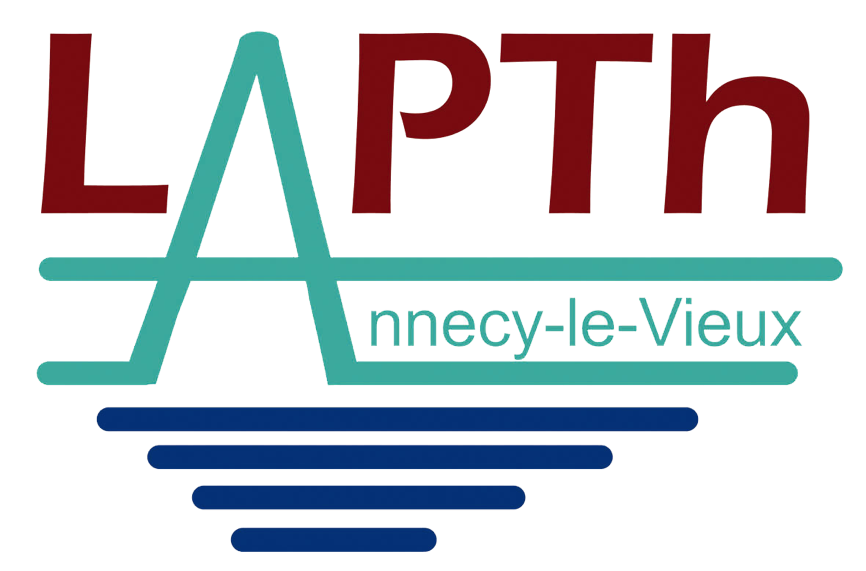 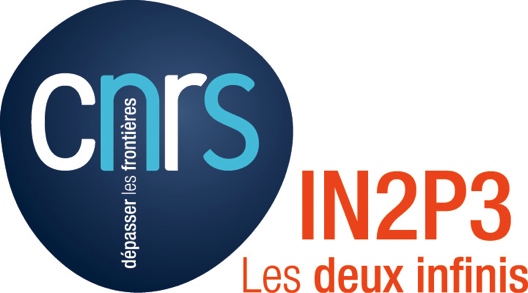 Aim of this lecture:

Particles and Forces of the Standard Model
The particle zoo
Qualitative Feynman diagrams
21/07/2014      Annecy Summer School
Pablo DEL AMO SANCHEZ
2
The Standard Model: elementary particles and their interactions
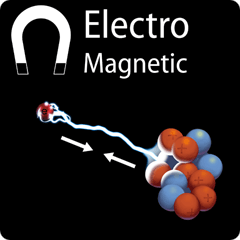 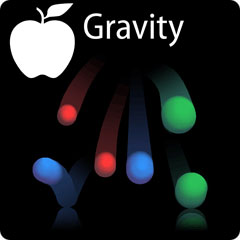 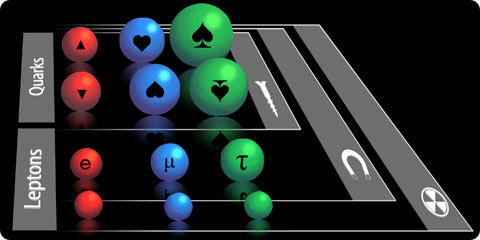 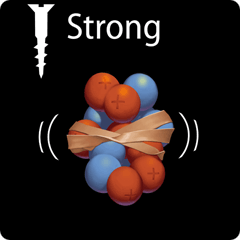 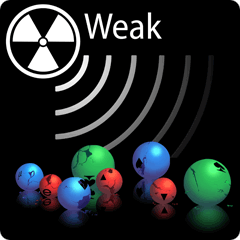 21/07/2014      Annecy Summer School
Pablo DEL AMO SANCHEZ
3
[Speaker Notes: Planck mass: the mass whose Compton wavelength and Schwarzschild radius are equal]
Example of EM interaction
e−- e− collision, transferring momentum q by exchange of photon, quanta of EM field
space
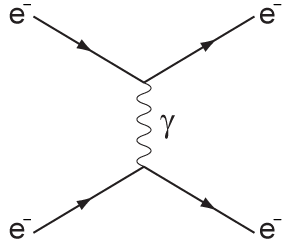 Feynman diagram
for e−-e− collision
time
21/07/2014      Annecy Summer School
Pablo DEL AMO SANCHEZ
4
Example of EM interaction
e−- e− collision, transferring momentum q by exchange of photon, quanta of EM field
Feynman diagrams are calculational tools: will sketch computation of QM amplitude
space
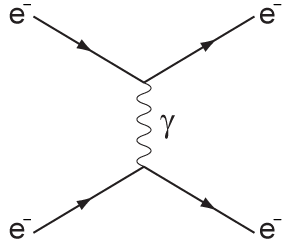 Feynman diagram
for e−-e− collision
time
21/07/2014      Annecy Summer School
Pablo DEL AMO SANCHEZ
5
Example of EM interaction
e−- e− collision, transferring momentum q by exchange of photon, quanta of EM field
Feynman diagrams are calculational tools: will sketch computation of QM amplitude
space
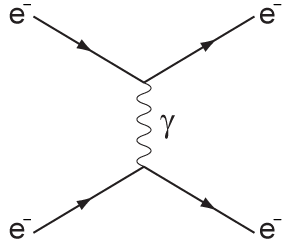 Feynman diagram
for e−-e− collision
f
i
Remember the probability current jk conserved by the Schrödinger equation

                                                      ?

 This one’s similar except relativistic (Dirac’s equation!)
time
21/07/2014      Annecy Summer School
Pablo DEL AMO SANCHEZ
6
Example of EM interaction
e−- e− collision, transferring momentum q by exchange of photon, quanta of EM field
Feynman diagrams are calculational tools: will sketch computation of QM amplitude
space
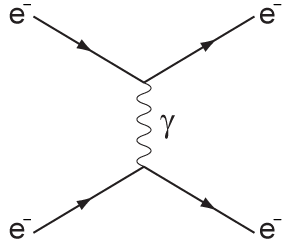 Feynman diagram
for e−-e− collision
time
21/07/2014      Annecy Summer School
Pablo DEL AMO SANCHEZ
7
Example of EM interaction
e−- e− collision, transferring momentum q by exchange of photon, quanta of EM field
Feynman diagrams are calculational tools: will sketch computation of QM amplitude
space
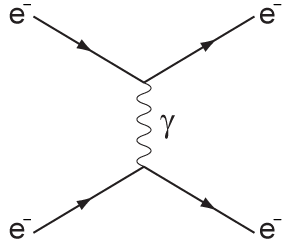 Feynman diagram
for e−-e− collision
time
21/07/2014      Annecy Summer School
Pablo DEL AMO SANCHEZ
8
Example of EM interaction
e−- e− collision, transferring momentum q by exchange of photon, quanta of EM field
Feynman diagrams are calculational tools: will sketch computation of QM amplitude
space
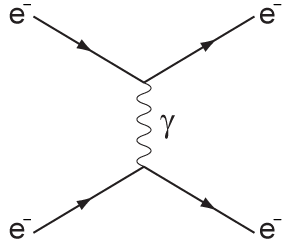 Feynman diagram
for e−-e− collision
time
21/07/2014      Annecy Summer School
Pablo DEL AMO SANCHEZ
9
Example of EM interaction
e−- e− collision, transferring momentum q by exchange of photon, quanta of EM field
Feynman diagrams are calculational tools: will sketch computation of QM amplitude
space
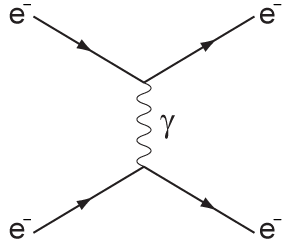 Feynman diagram
for e−-e− collision
Cross sections,
decay rates
proportional
to |A|2
time
21/07/2014      Annecy Summer School
Pablo DEL AMO SANCHEZ
10
Example of EM interaction:matter-antimatter annihilation
Antiparticle: same properties (mass, spin) as particle, but all “charges” reversed (electric, weak force, strong force)
Particle + antiparticle = radiation (E=mc2!)
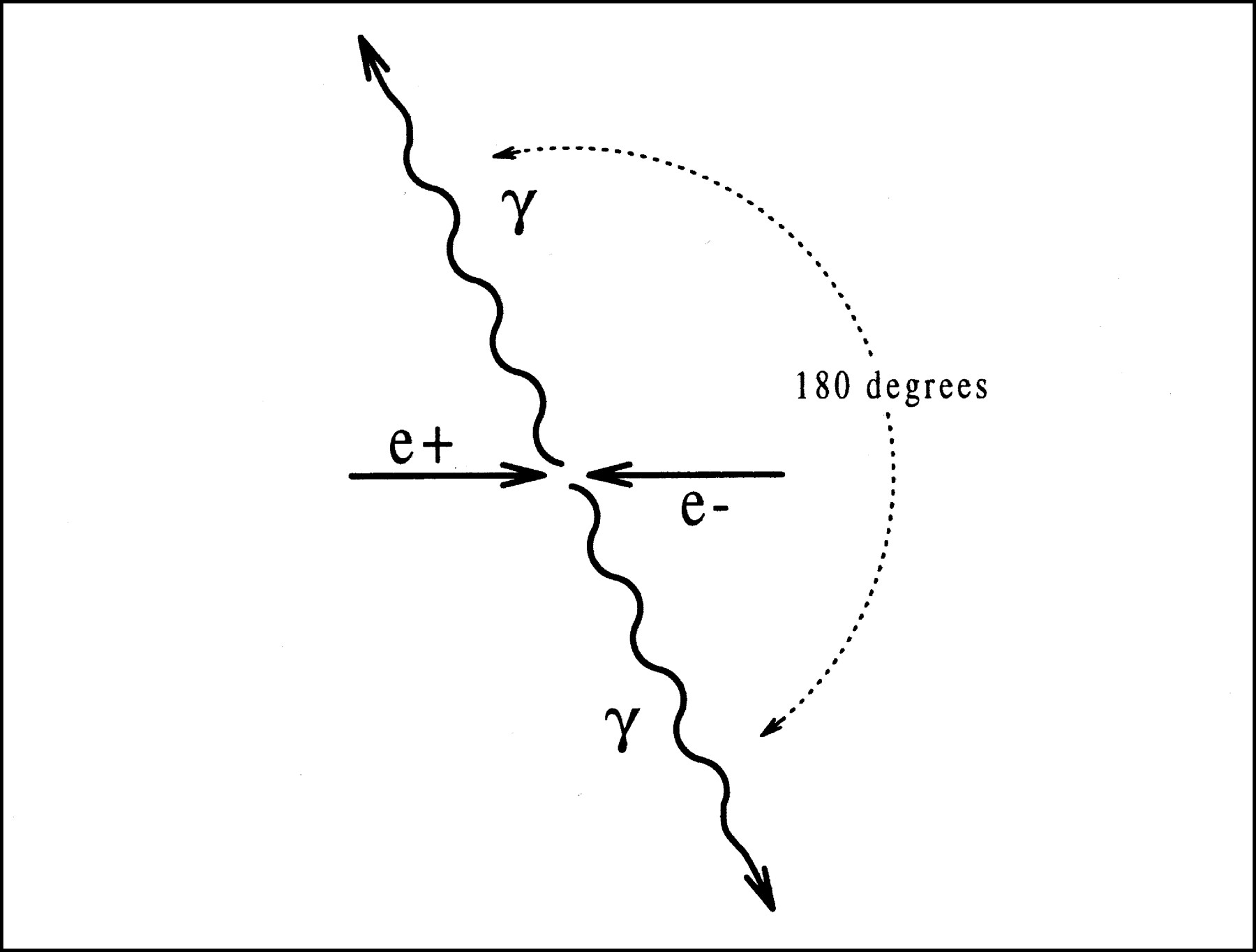 positron = anti-electron = e+
21/07/2014      Annecy Summer School
Pablo DEL AMO SANCHEZ
11
Example of EM interaction:matter-antimatter annihilation
Antiparticle: same properties (mass, spin) as particle, but all “charges” reversed (electric, weak force, strong force)
Particle + antiparticle = radiation (E=mc2!)





where m is “relatisvistic invariant mass” of system:
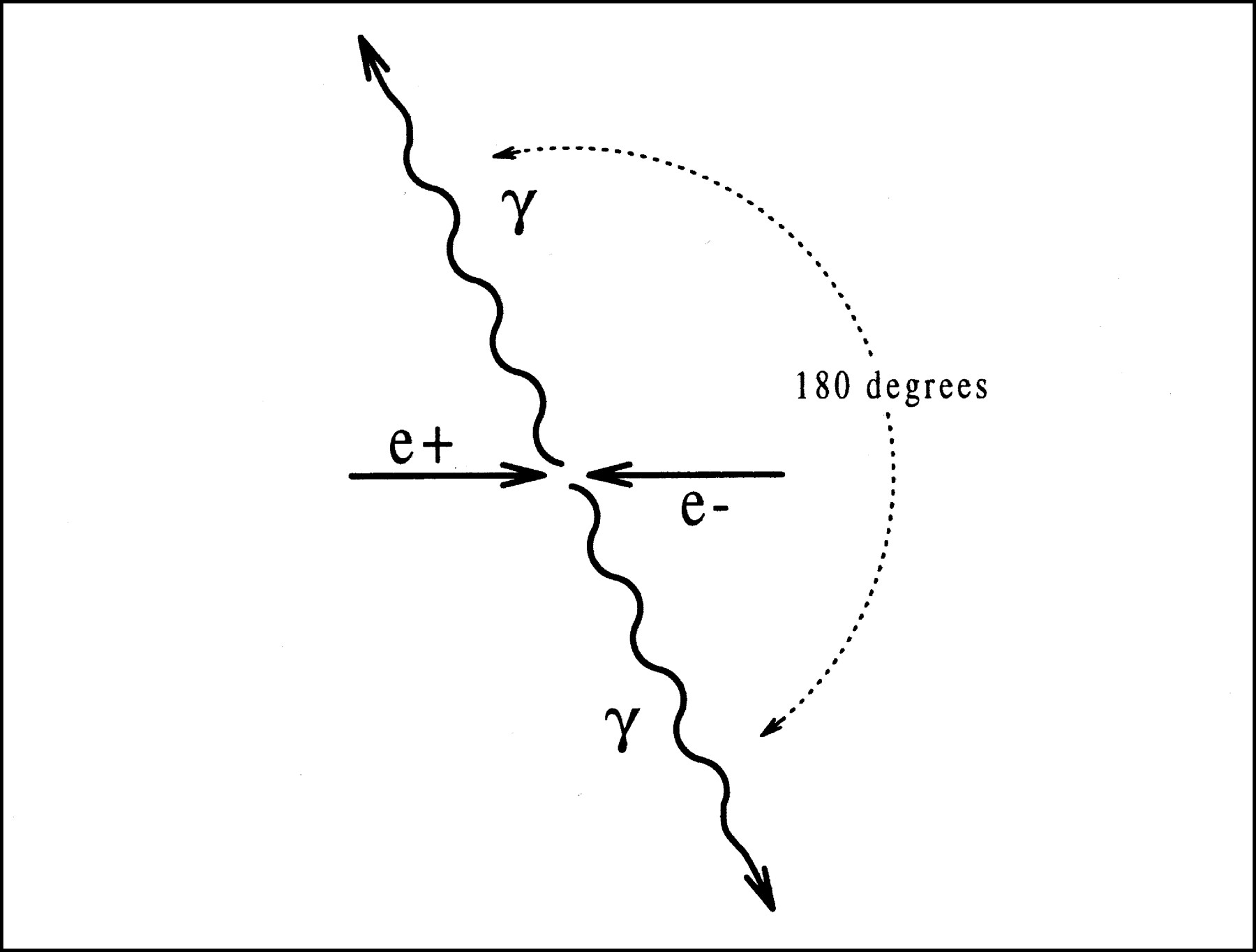 positron = anti-electron = e+
c = 1!
21/07/2014      Annecy Summer School
Pablo DEL AMO SANCHEZ
12
Example of EM interaction:matter-antimatter annihilation
Antiparticle: same properties (mass, spin) as particle, but all “charges” reversed (electric, weak force, strong force)
Particle + antiparticle = radiation (E=mc2!)
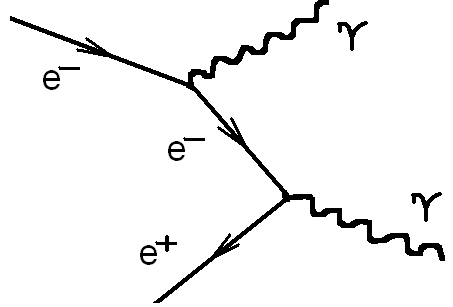 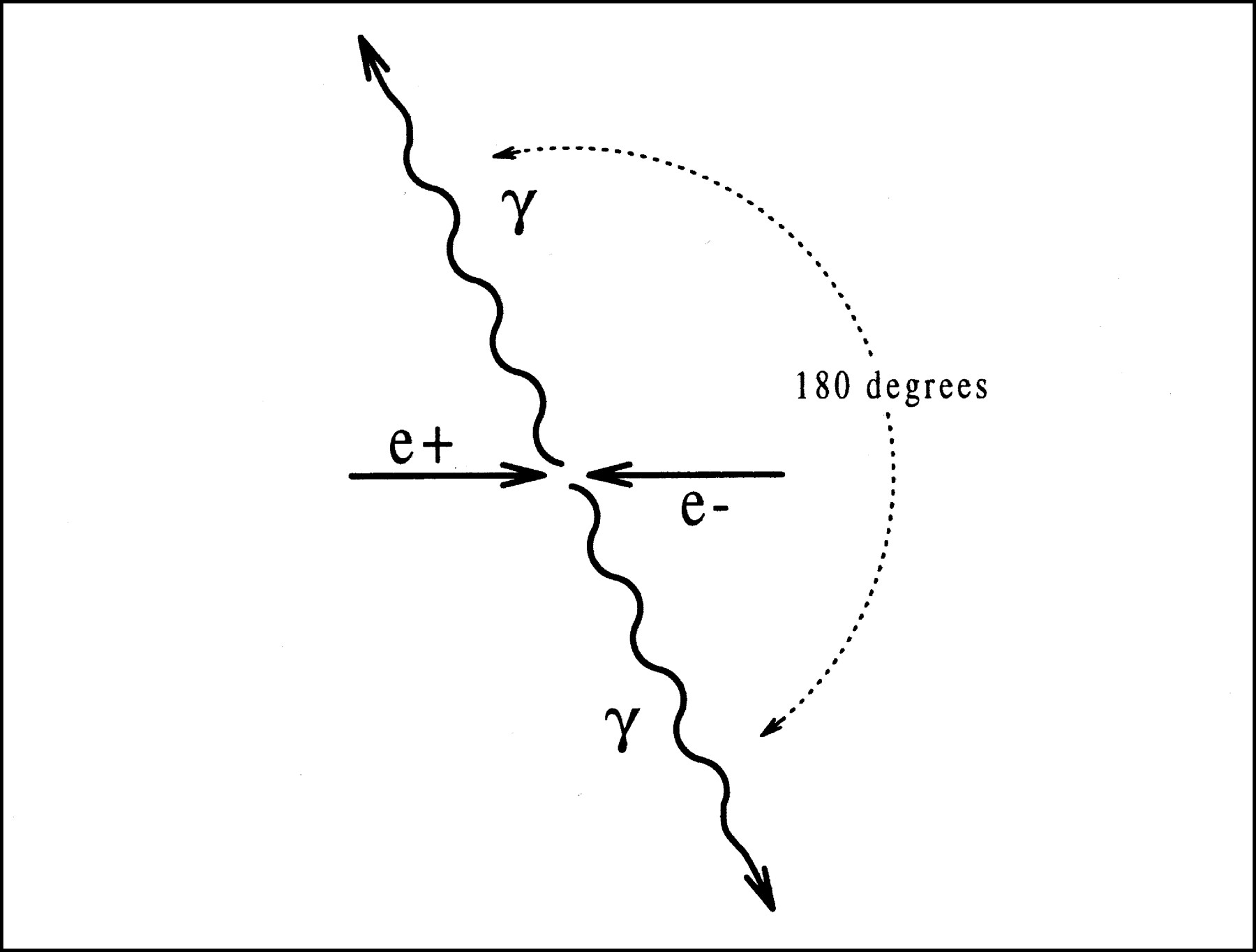 Feynman diagram
21/07/2014      Annecy Summer School
Pablo DEL AMO SANCHEZ
13
Antiparticles: the positron
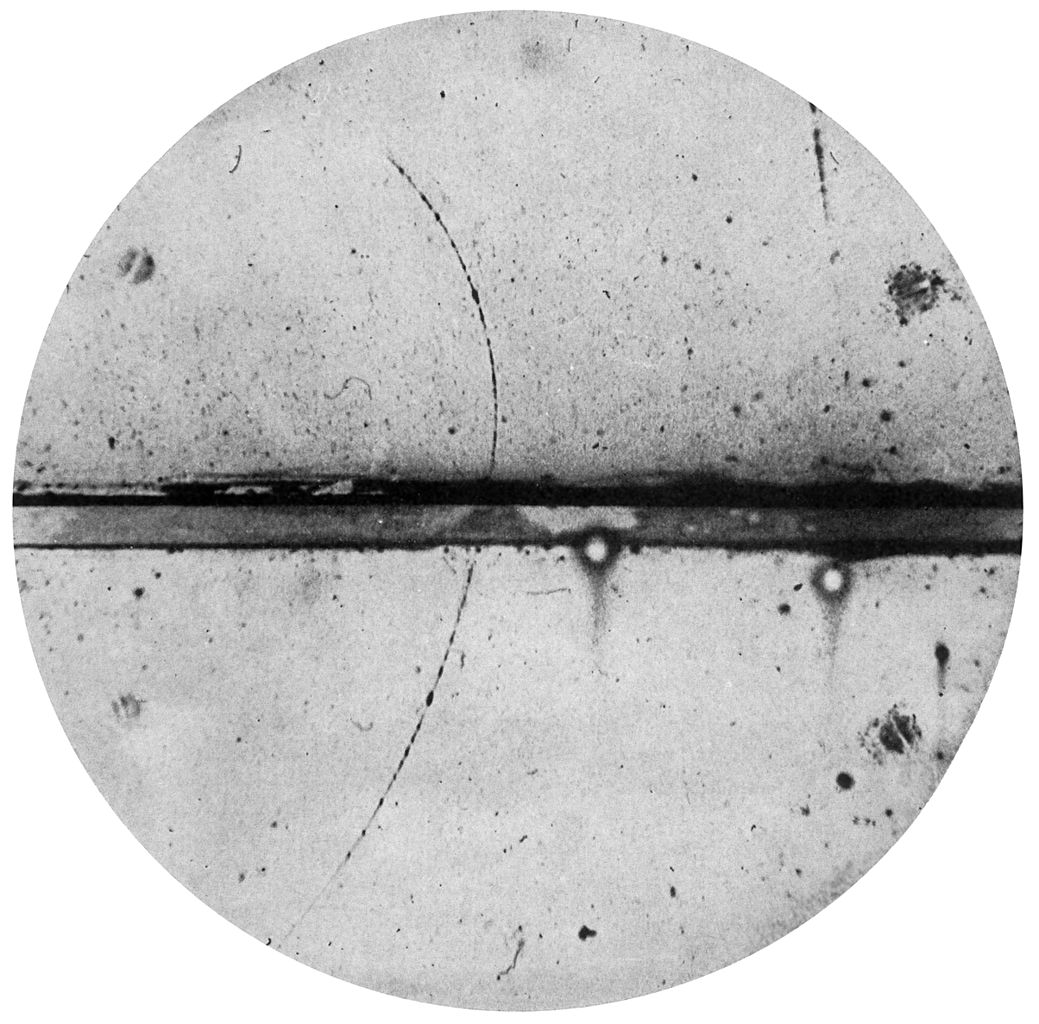 1932, Anderson: picture of
cloud chamber in magnetic field
Track crosses lead plate,
looses energy,  going upwards
Positive charge (curvature),
mass < 20 me 
… A POSITIVE ELECTRON!

Actually predicted by Dirac’s
 equation (Oppenheimer 1930)!

Antiparticle has same mass, spin, etc
but opposite charge
21/07/2014      Annecy Summer School
Pablo DEL AMO SANCHEZ
14
[Speaker Notes: Cloud chamber: supersaturated vapor (often water or alcohol). Charged particle ionizes fluid. Ionized molecules become condensation nuclei around which a mist will form.]
Example of EM interaction:pair production
The inverse of matter-antimatter annihilation: particle-antiparticle pair production
For instance: μ+ μ− production:







Antiparticules pictured as arrows opposite to flow of time
Emission of e− = absorption of e+
Possible only if invariant mass m2e+e−= q2 > (2mμ)2
Internal particles are called “virtual particles”. Note: m2γ = q2 ≠ 0 !!!
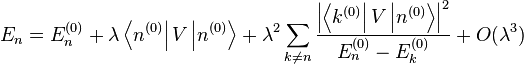 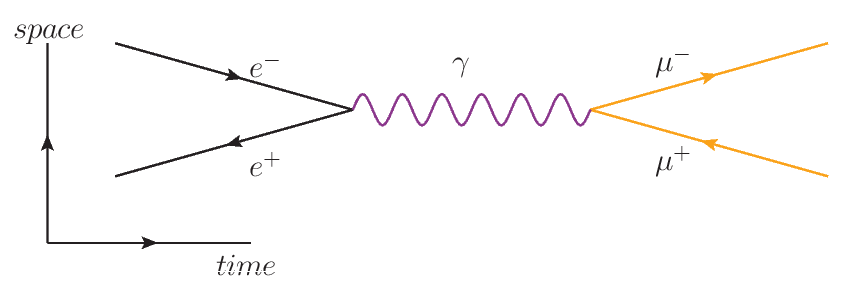 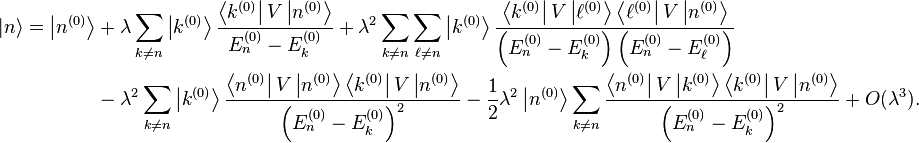 21/07/2014      Annecy Summer School
Pablo DEL AMO SANCHEZ
15
[Speaker Notes: Virtual particles are analgous to intermediate states in sums over all states appearing in standard QM time independent perturbation theory.]
Quantum ElectroDynamics (QED)
Many higher order diagrams possible for μ+ μ− production:






Feyman diagrams part of a perturbation series in powers of coupling constant α

All this, and much more, described by Quantum ElectroDynamics (QED),
a consistent Quantum Field Theory
     (Tomonaga (1946), Schwinger (1948) and Feynman (1948) based on Dirac 1928)
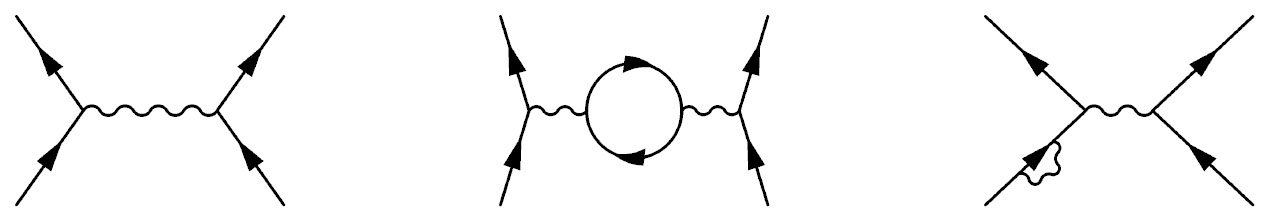 +
+
+…
21/07/2014      Annecy Summer School
Pablo DEL AMO SANCHEZ
16
[Speaker Notes: 10 significant figures precision agreement between QED and experiment in g-2 of the electron]
Protons are composite
Nucleons composed of 3 point-like particles: quarks
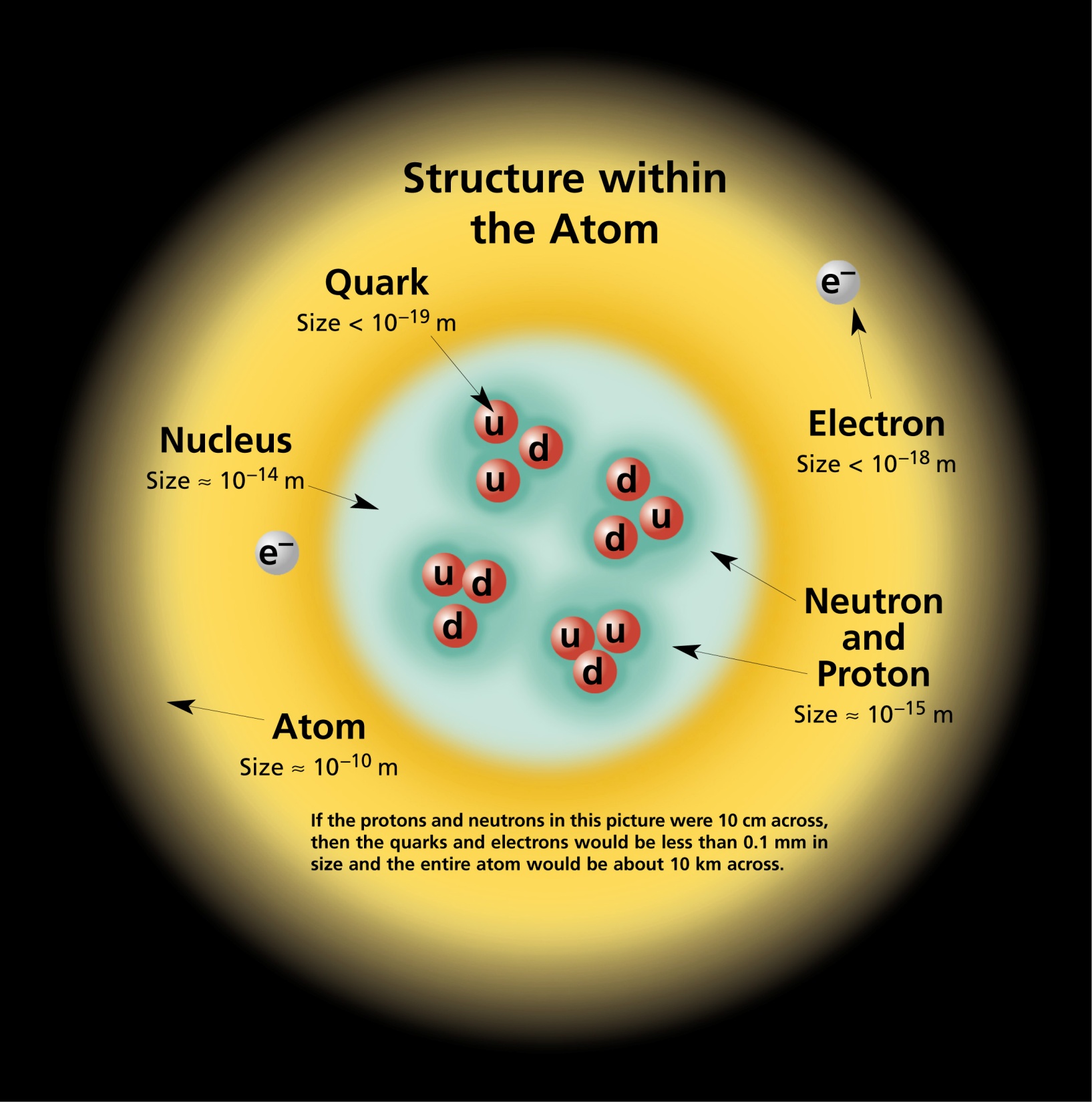 =1 fm
=1 Angström
21/07/2014      Annecy Summer School
Pablo DEL AMO SANCHEZ
17
Quarks and the Strong Force
Strong force like EM but with three different types of charge instead of just one
Let’s call them red, green, blue, just for fun…* “Positive” charge is then red whereas “negative” is anti-red (cyan, in this analogy).
This kind of charge called “color” 
	 theory called Quantum Chromodynamics (QCD)
Call “quark” a particle with color charge. Leptons don’t have color.
Strong Force
EM
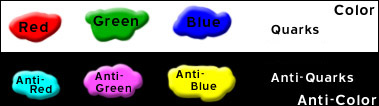 * Particles with color not responsible for colours of light!
21/07/2014      Annecy Summer School
Pablo DEL AMO SANCHEZ
18
Quantum ChromoDynamics (QCD)
Charges repel(attract) if same(different), e.g. red and red repel, red and anti-red attract, red and blue attract.
Force carriers are called gluons
Gluons must carry color charge  far-reaching consequences, very different from QED!


Consequences:
Very short range force
Force gets stronger when quarks pulled apart
Only see color-neutral free particles in Nature (quark confinement)
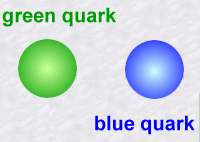 21/07/2014      Annecy Summer School
Pablo DEL AMO SANCHEZ
19
Quarks make up hadrons
Can get color-neutrality (neither excess nor defect) with following combinations:
color+anti-color
red+green+blue since anti-red=cyan=green+blue
So the quarks arrangements found in Nature are:
quark+antiquark’ (meson)
quark+quark’+quark’’ or 3 antiquarks (baryon)
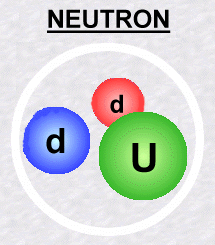 Hadrons
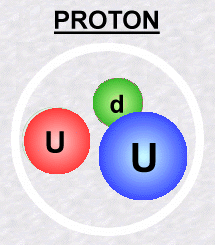 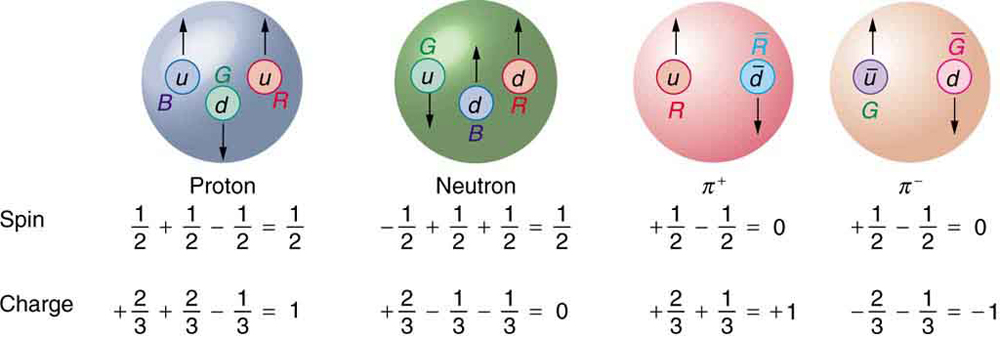 21/07/2014      Annecy Summer School
Pablo DEL AMO SANCHEZ
20
QCD → Strong nuclear force
Protons and neutrons bound in nucleus by residual force between quarks, same as atoms in molecules
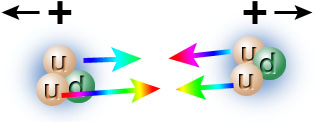 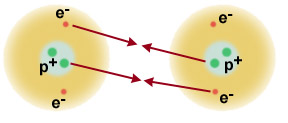 21/07/2014      Annecy Summer School
Pablo DEL AMO SANCHEZ
21
How many different quarks?
Experimentally find 6 quarks (flavours) , 3 up-type and 3 down-type quarks
All the same in QCD, except different masses













A few important mesons: pions, kaons (s quark), D (c quark), B(b quark)
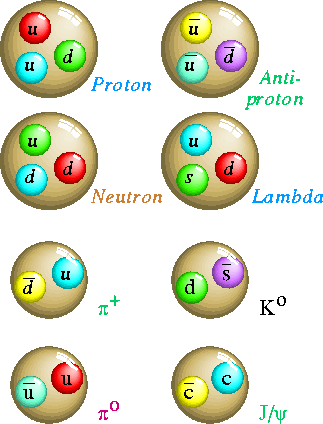 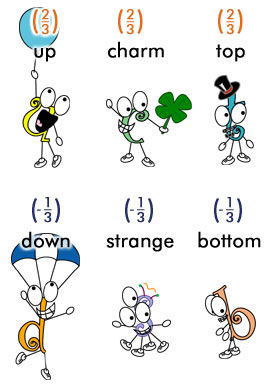 Light
Stable
Heavy
Unstable
21/07/2014      Annecy Summer School
Pablo DEL AMO SANCHEZ
22
Symmetries
Classification and description of hadrons thanks to symmetries (group theory)
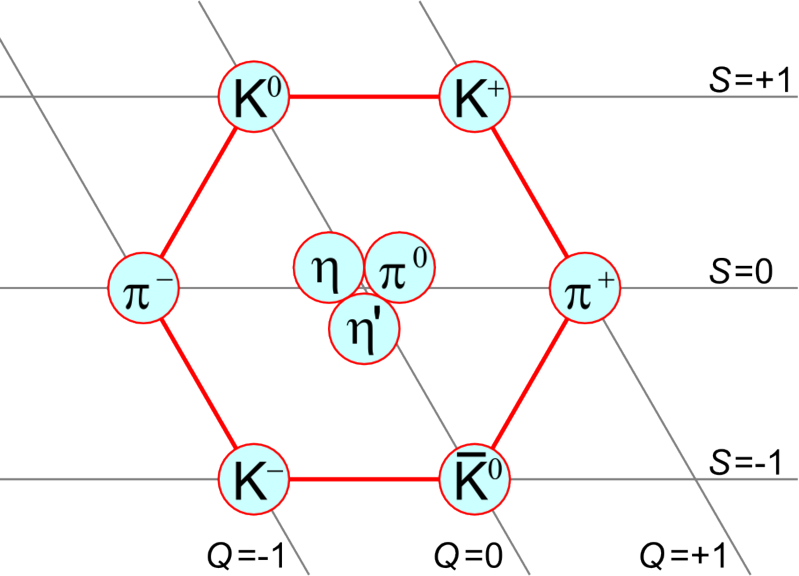 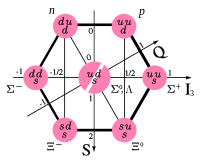 21/07/2014      Annecy Summer School
Pablo DEL AMO SANCHEZ
23
Heavy flavours
Heavy quarks unstable… How? Up to now, always creating/annihilating pairs of particle-antiparticle of same type
Weak force:
	induces decays of unstable elementary particles
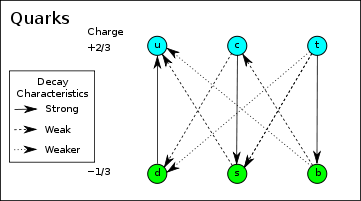 21/07/2014      Annecy Summer School
Pablo DEL AMO SANCHEZ
24
Weak Force
Neutron beta decay: n → p + e− + νe 



Weak force responsible for decays of unstable elementary particles
Mediated by Z0 and W± bosons
Contrary to photons and gluons, Z0 and W± have non-zero masses
Propagators proportional to 1/M2Z, 1/M2W 
	  Weak Force very weak!
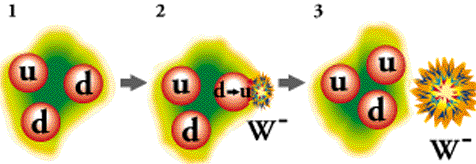 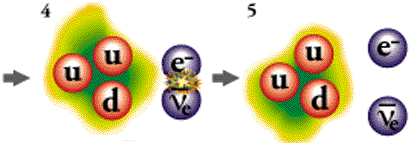 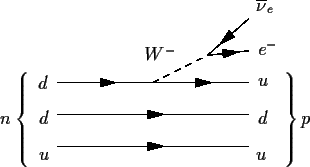 1/M2W
21/07/2014      Annecy Summer School
Pablo DEL AMO SANCHEZ
25
Why are Z and W so heavy?
Z and W are 100 and 85 times heavier than proton
But photons and gluons massless!





It’s the Higgs boson’s fault!
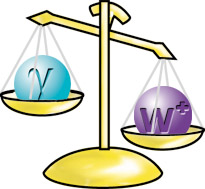 21/07/2014      Annecy Summer School
Pablo DEL AMO SANCHEZ
26
Neutrinos?
Nearly zero masses (but not quite!)
No electric charge, no color charge, only interacts through Z et Ws
So very hard to study…
Electron also light and without color  leptons
Plenty of open questions…
21/07/2014      Annecy Summer School
Pablo DEL AMO SANCHEZ
27
Weak Force
Governs rate of energy production in the sun (inverse beta decay a step in fusion process)
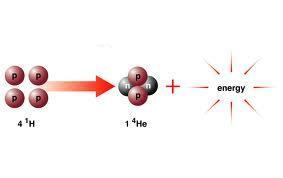 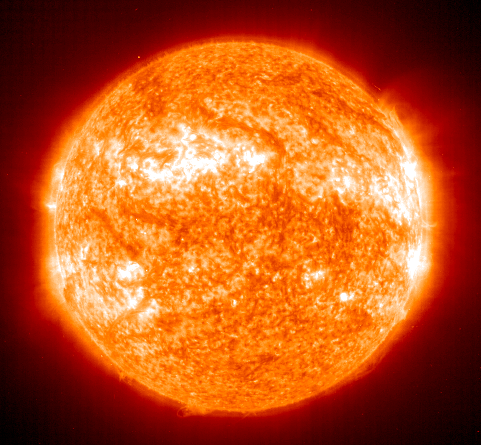 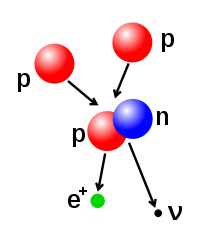 21/07/2014      Annecy Summer School
Pablo DEL AMO SANCHEZ
28
Weak Force: other examples
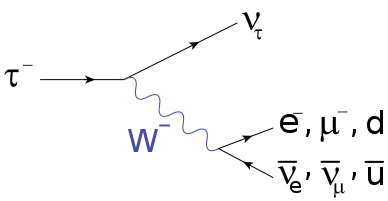 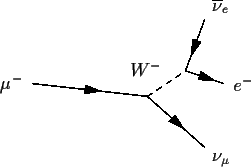 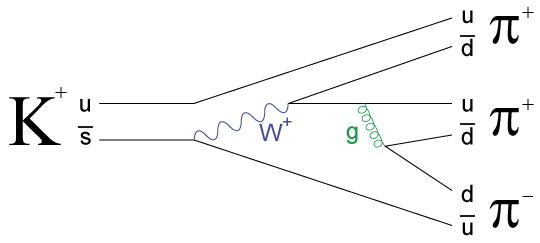 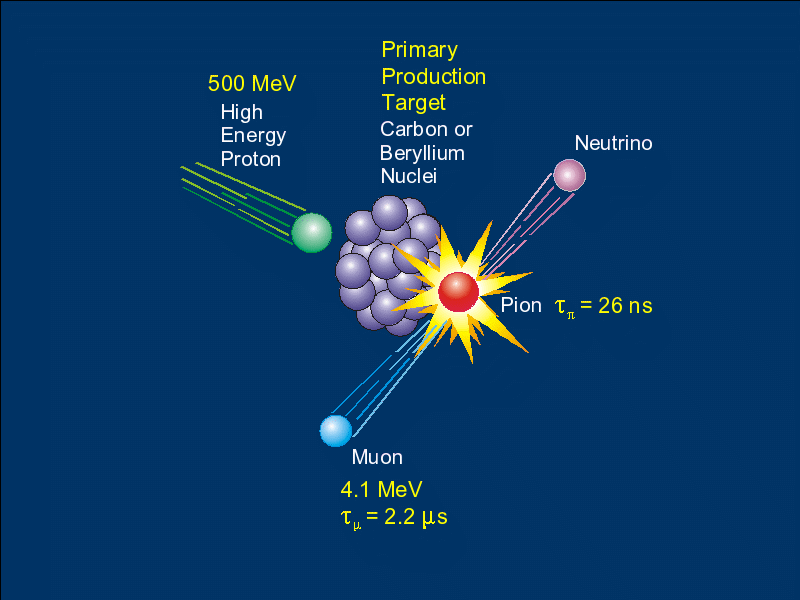 Pion decay: important way of making neutrinos
21/07/2014      Annecy Summer School
Pablo DEL AMO SANCHEZ
29
Three families or generations
3 times the u, d quark couple, except heavier and less stable
Same story about leptons:
muon is just an unstable, heavy electron
Columns of table are called generations

 Why more than one? Why three?
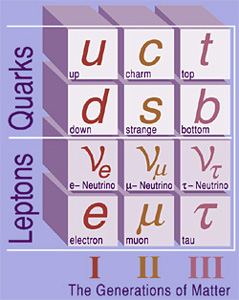 21/07/2014      Annecy Summer School
Pablo DEL AMO SANCHEZ
30
The Standard Model
Are they all elementary?
Are there any more?
Why 3 generations?
Why this mass pattern?
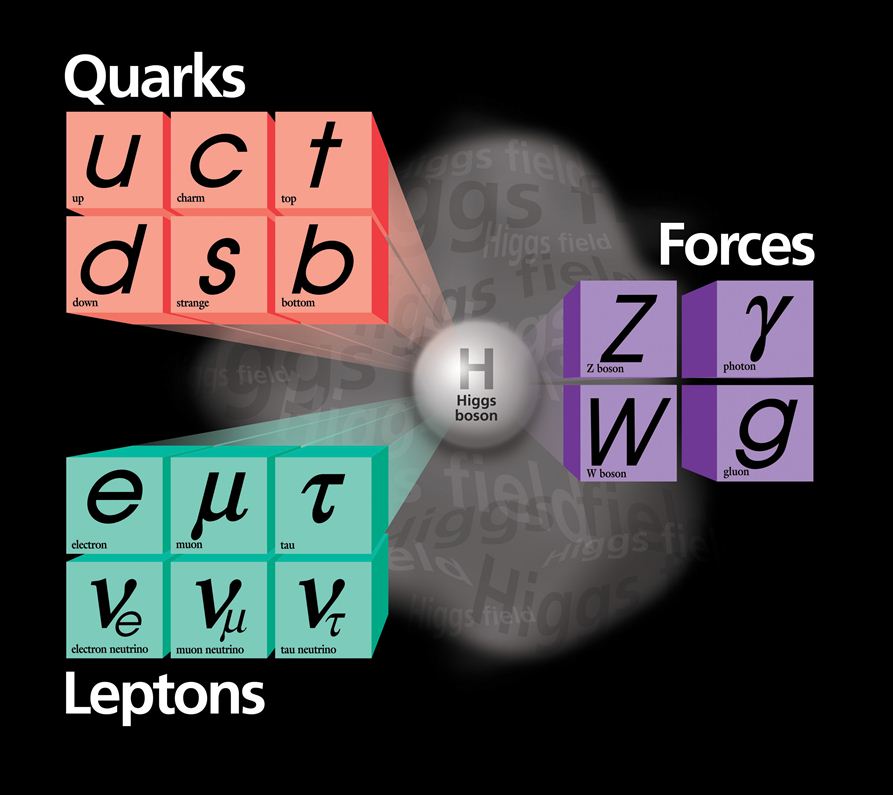 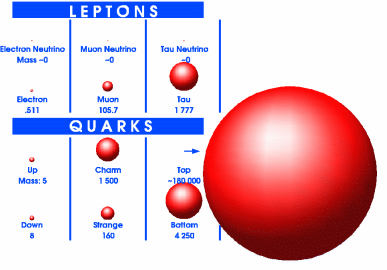 21/07/2014      Annecy Summer School
Pablo DEL AMO SANCHEZ
31
Summary
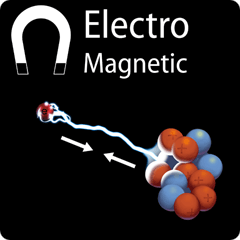 Plenty of open questions; much learnt!
Electromagnetisme, γ: all particles except ν’s 
Strong force, gluon: only quarks
Weak force, W± et Z: all particles
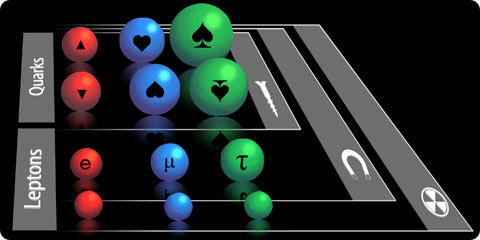 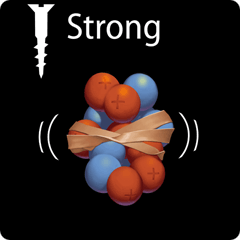 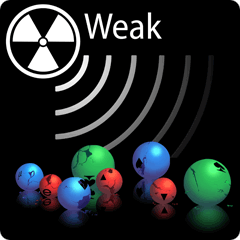 21/07/2014      Annecy Summer School
Pablo DEL AMO SANCHEZ
32
Applications
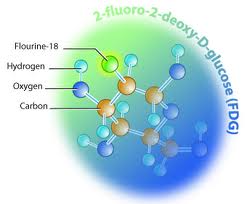 Positron emission
tomography (PET)
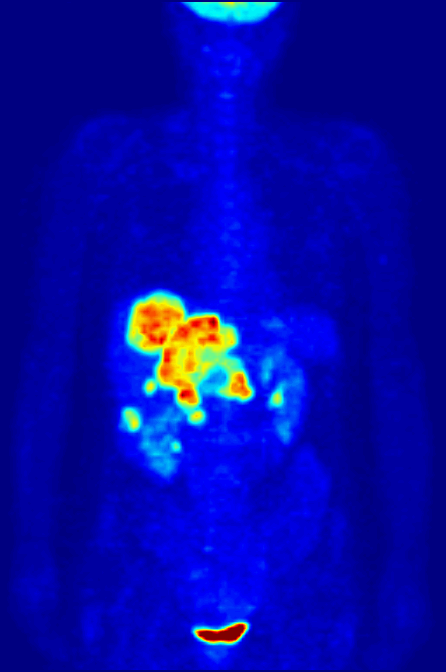 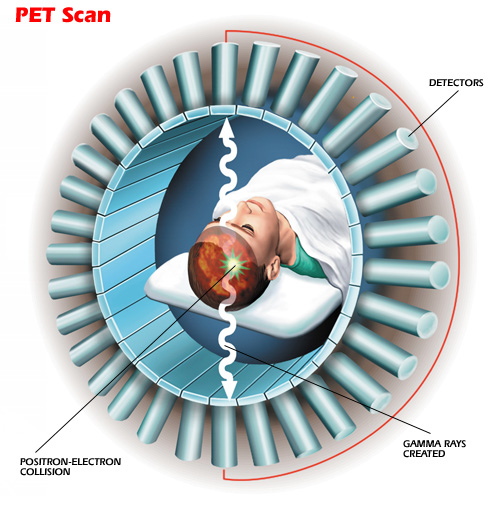 21/07/2014      Annecy Summer School
Pablo DEL AMO SANCHEZ
33
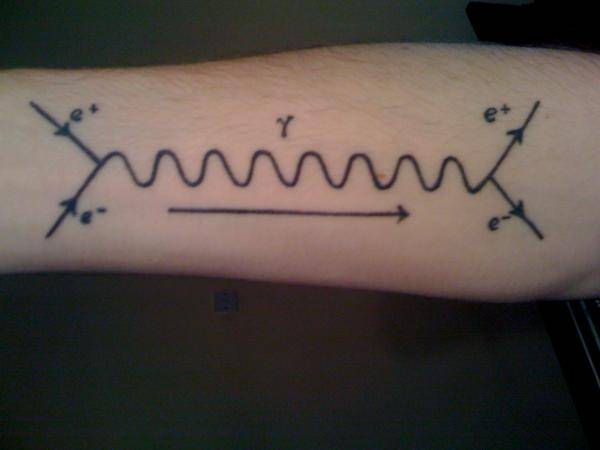 21/07/2014      Annecy Summer School
Pablo DEL AMO SANCHEZ
34
A VERY brief history of particles
1911 Rutherford, Geiger, Marsden
1968-69 SLAC, Bjorken, Feynman
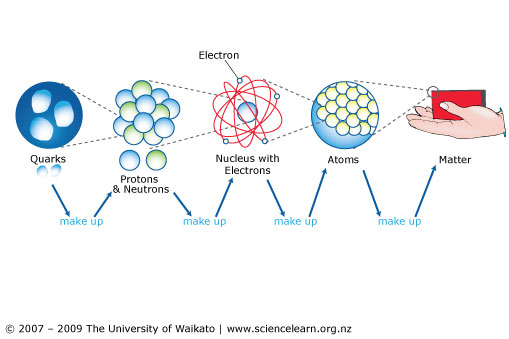 21/07/2014      Annecy Summer School
Pablo DEL AMO SANCHEZ
35
The nucleus: Rutherford scattering
1906, J.J. Thomson: plum pudding model of the atom
Rutherford set to test it by firing α particles into a thin foil







1909, Geiger & Marsden: ~1/8000 alpha particles bounce off!
1911, Rutherford: nucleus small within atom, surrounded by e− cloud
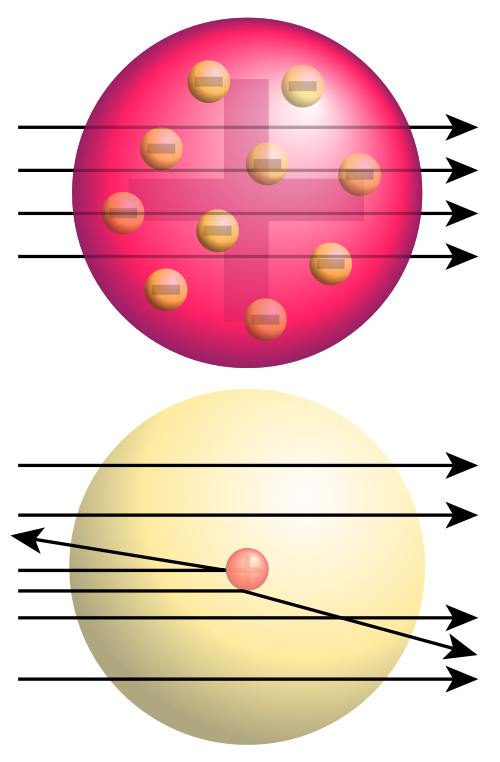 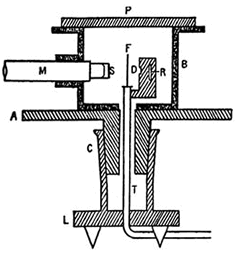 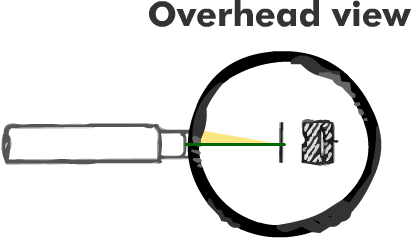 21/07/2014      Annecy Summer School
Pablo DEL AMO SANCHEZ
36
The nucleus: Rutherford scattering
Notion of Cross Section dσ/dΩ : particles crossing transverse area dσ are scattered into a solid angle dΩ at an angle θ with the beam direction
Can find out about force between target and bullet by looking at xsection,
	e.g. stronger forces → bigger xsections; range of force ↔ dependence on θ







Ex, scattering of spinless charged particles off a spinless charged target (Rutherford):
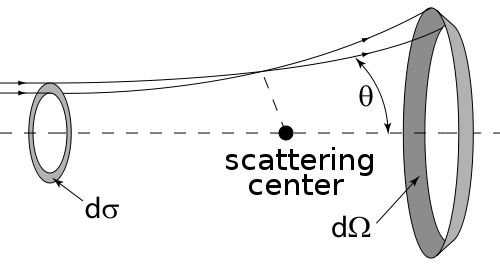 21/07/2014      Annecy Summer School
Pablo DEL AMO SANCHEZ
37
Back to history: protons are composite
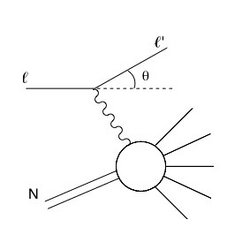 Post WWII: accelerator era
1968 SLAC: shoot e− to proton target
High energies: λelectron<<Rproton
	pc=hc/λelectron>>1 GeV
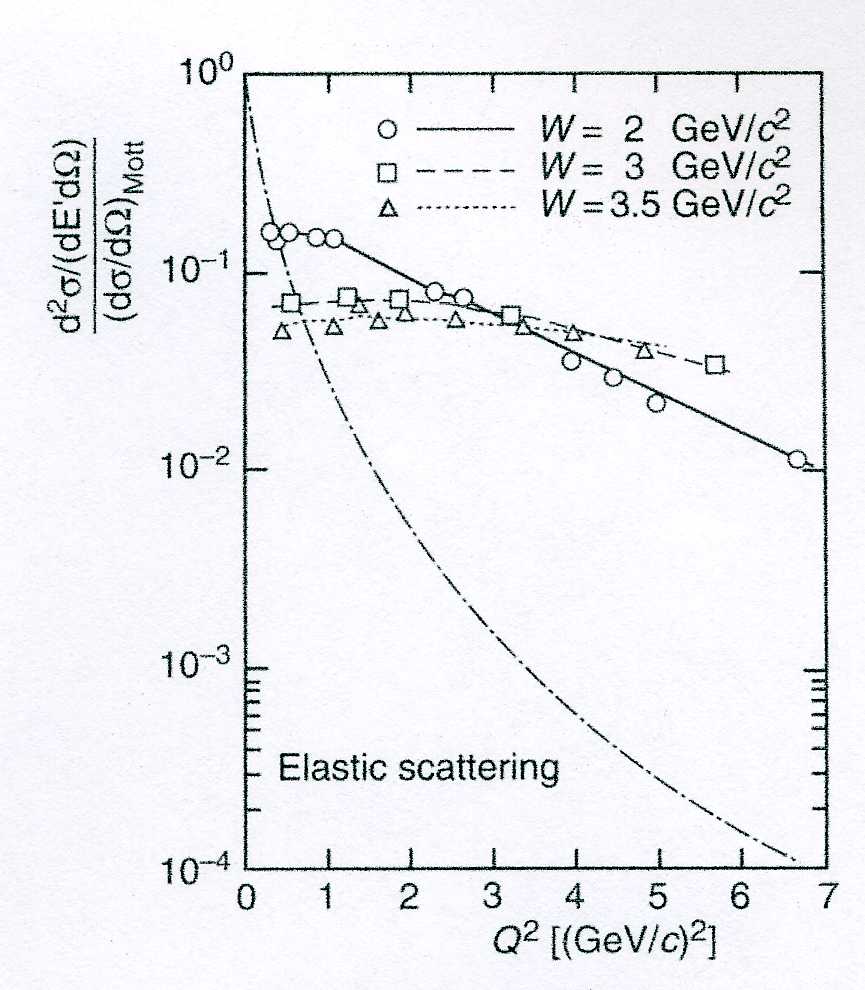 W
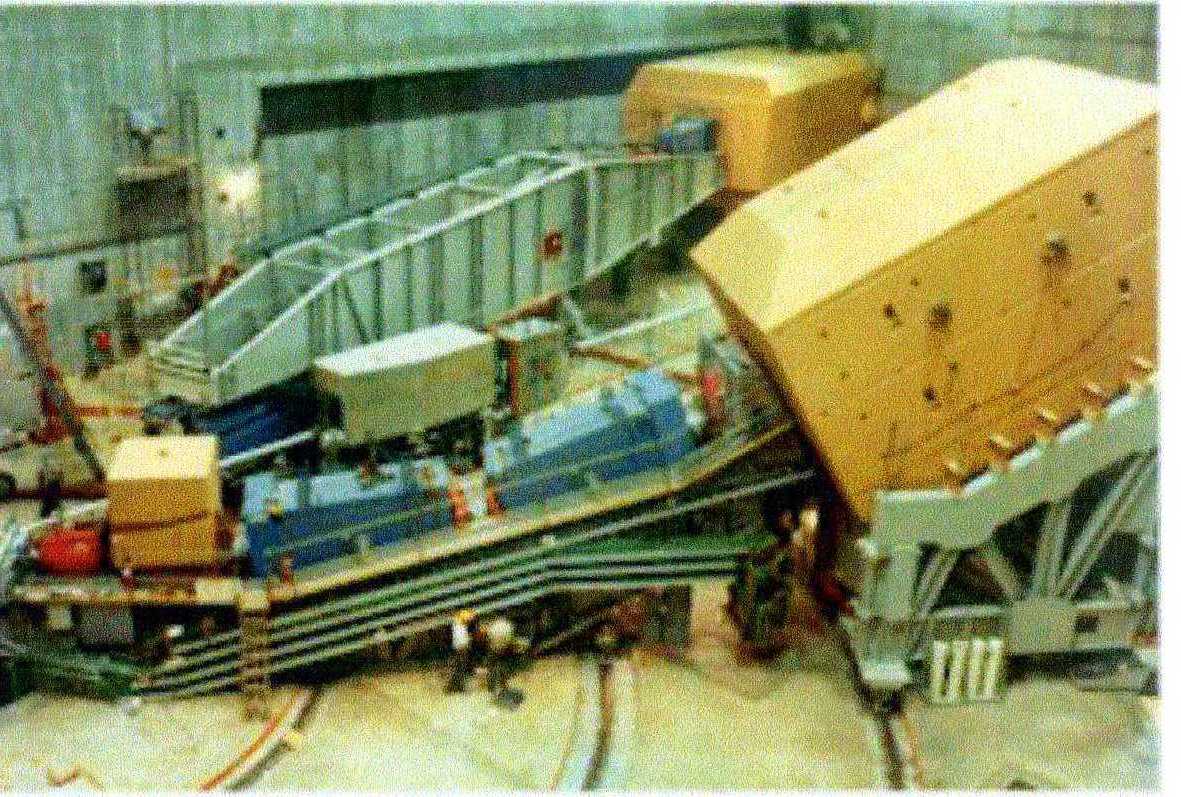 As in Rutherford,
large angle scattering!
21/07/2014      Annecy Summer School
Pablo DEL AMO SANCHEZ
38
Orders of magnitude, units
EI(H)=13,6 eV
1eV=1,62 x 10-19J
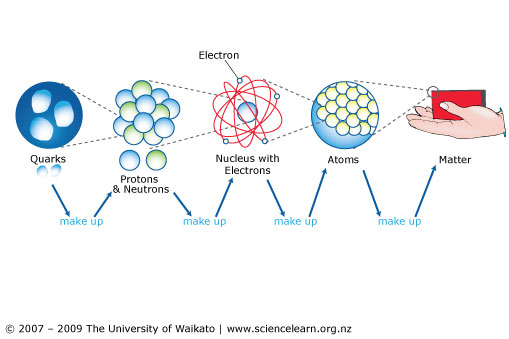 ~0,5 GeV
=0,5 x 109 eV
Sp(40Ca)=8,3 MeV
=8,3 x 106 eV
Masses in energy units (E=mc2 !)
	e.g. m(proton) = 938 MeV, m(electron) = 0,511 MeV
21/07/2014      Annecy Summer School
Pablo DEL AMO SANCHEZ
39
Cosmic rays
Particles from outer space constantly in collision with upper atmosphere
Source of exotic (unstable) particles from early times (pre WWII)
Cloud chambers (or Wilson chambers):
	supersaturated vapor, passage of charged
	particles slightly ionizes medium,
	condensation occurs track
Photographic emulsions also used
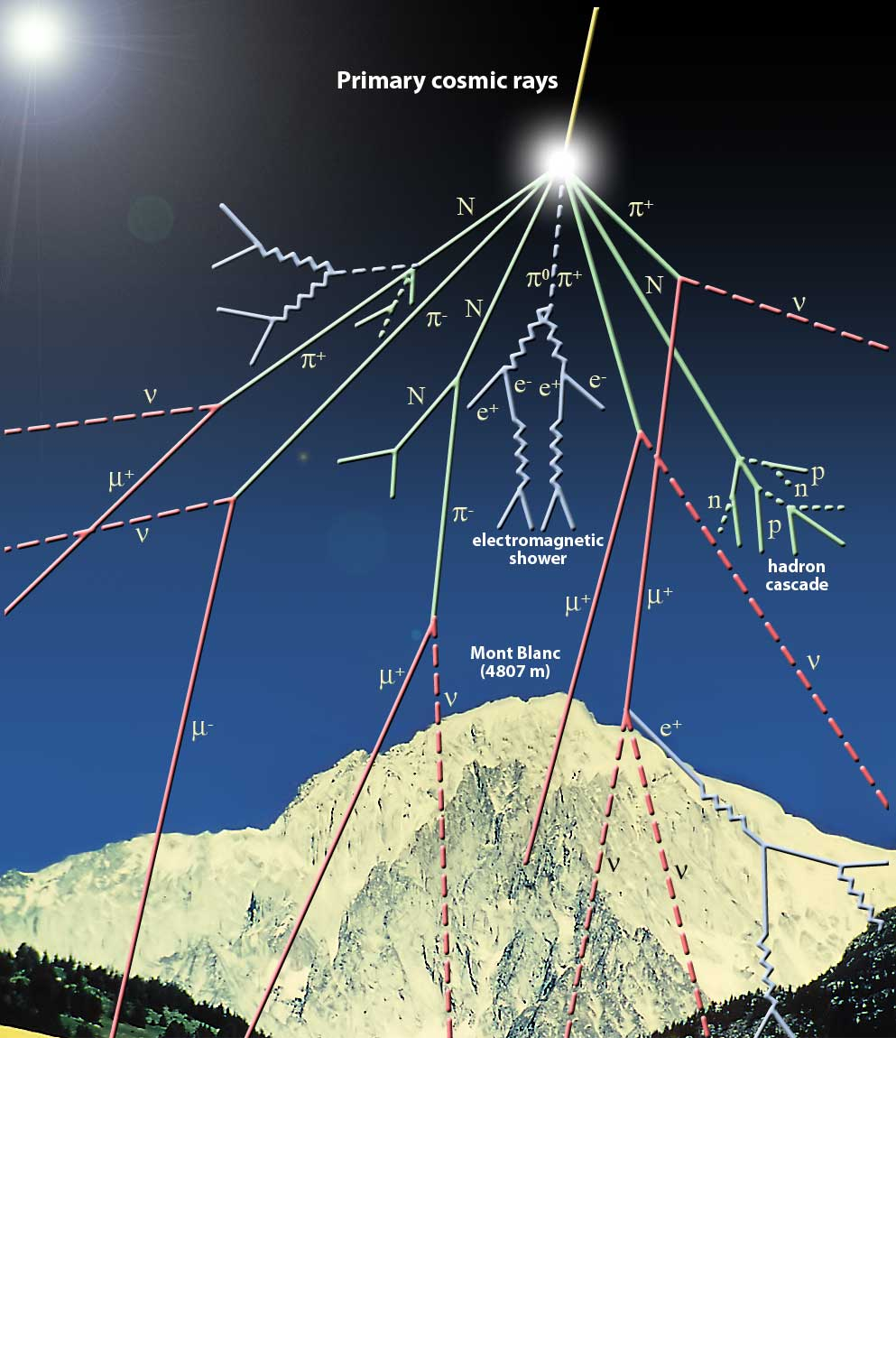 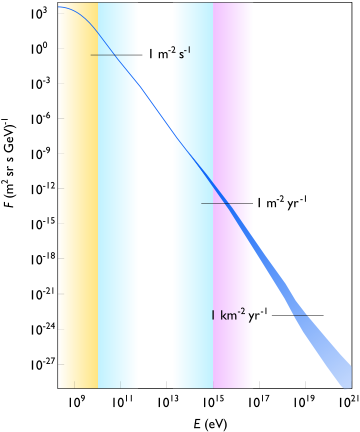 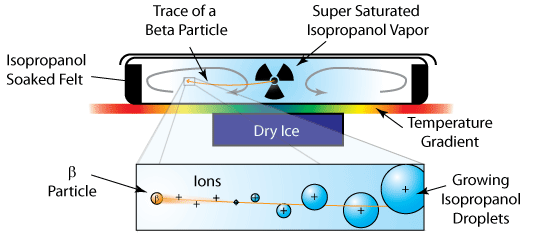 21/07/2014      Annecy Summer School
Pablo DEL AMO SANCHEZ
40
More cosmic rays: the muon
1936 Neddermeyer, Anderson:
unit charge particle, spin 1/2
heavier than electron, lighter than proton
like electrons, does not induce nuclear reactions
unstable but long-lived (10-6 s)
Just like electron but heavy and unstable

“Who ordered that?” (I.I. Rabi)
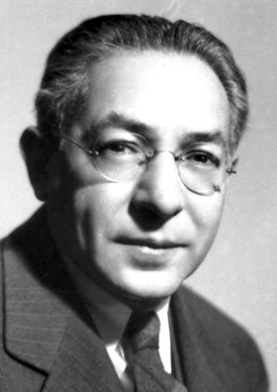 21/07/2014      Annecy Summer School
Pablo DEL AMO SANCHEZ
41
Applications
Radiothérapie
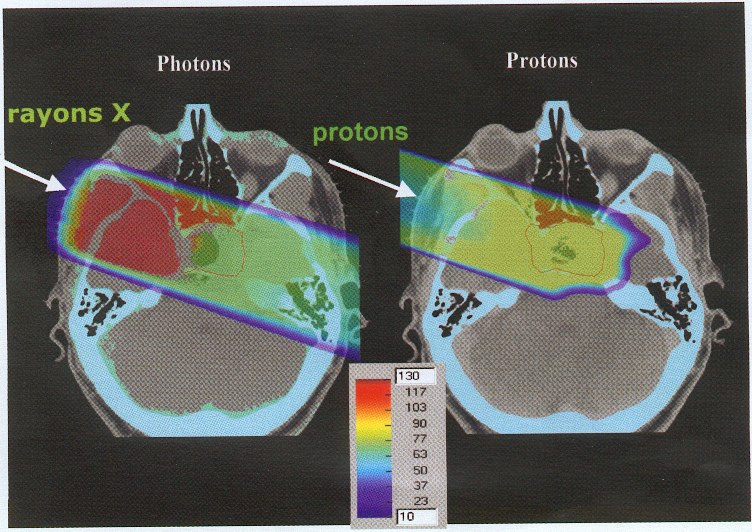 21/07/2014      Annecy Summer School
Pablo DEL AMO SANCHEZ
42
Applications
Le World Wide Web a été inventé au CERN ! (1990)
La grille de calcul
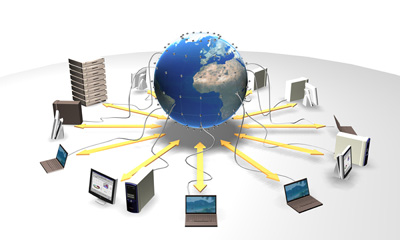 21/07/2014      Annecy Summer School
Pablo DEL AMO SANCHEZ
43